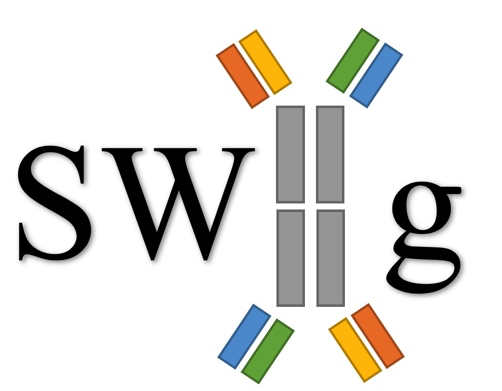 30.11.22
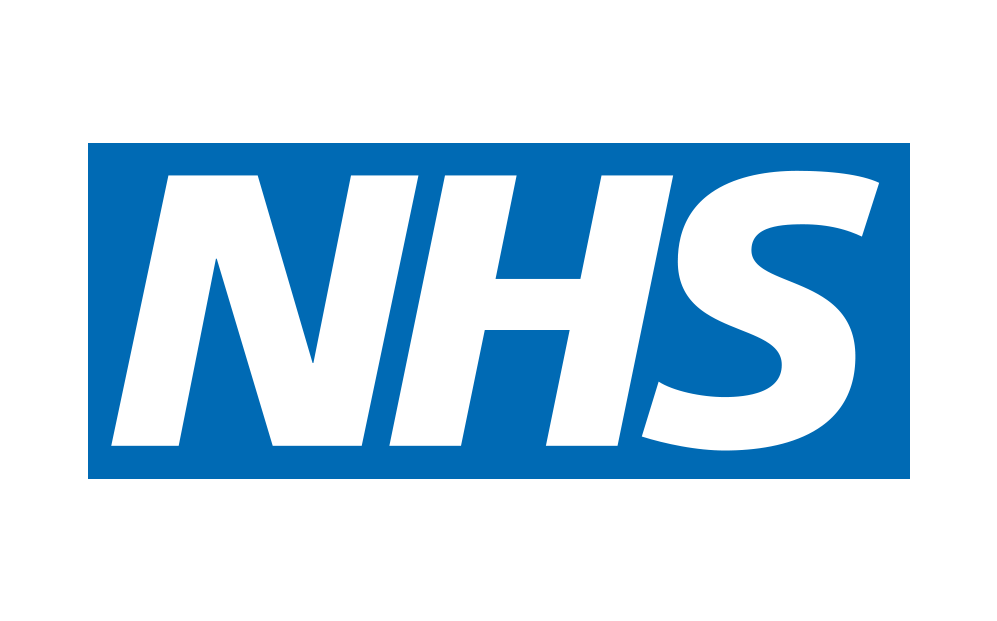 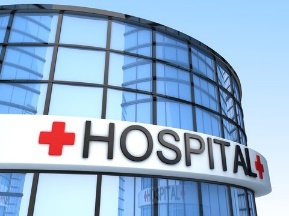 NHS Foundation Trust
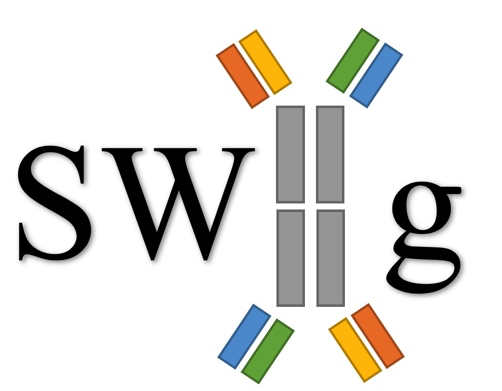 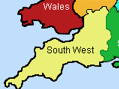 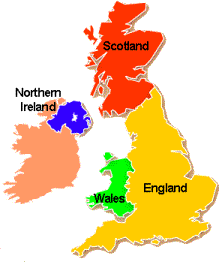 IO CN
National IO CN
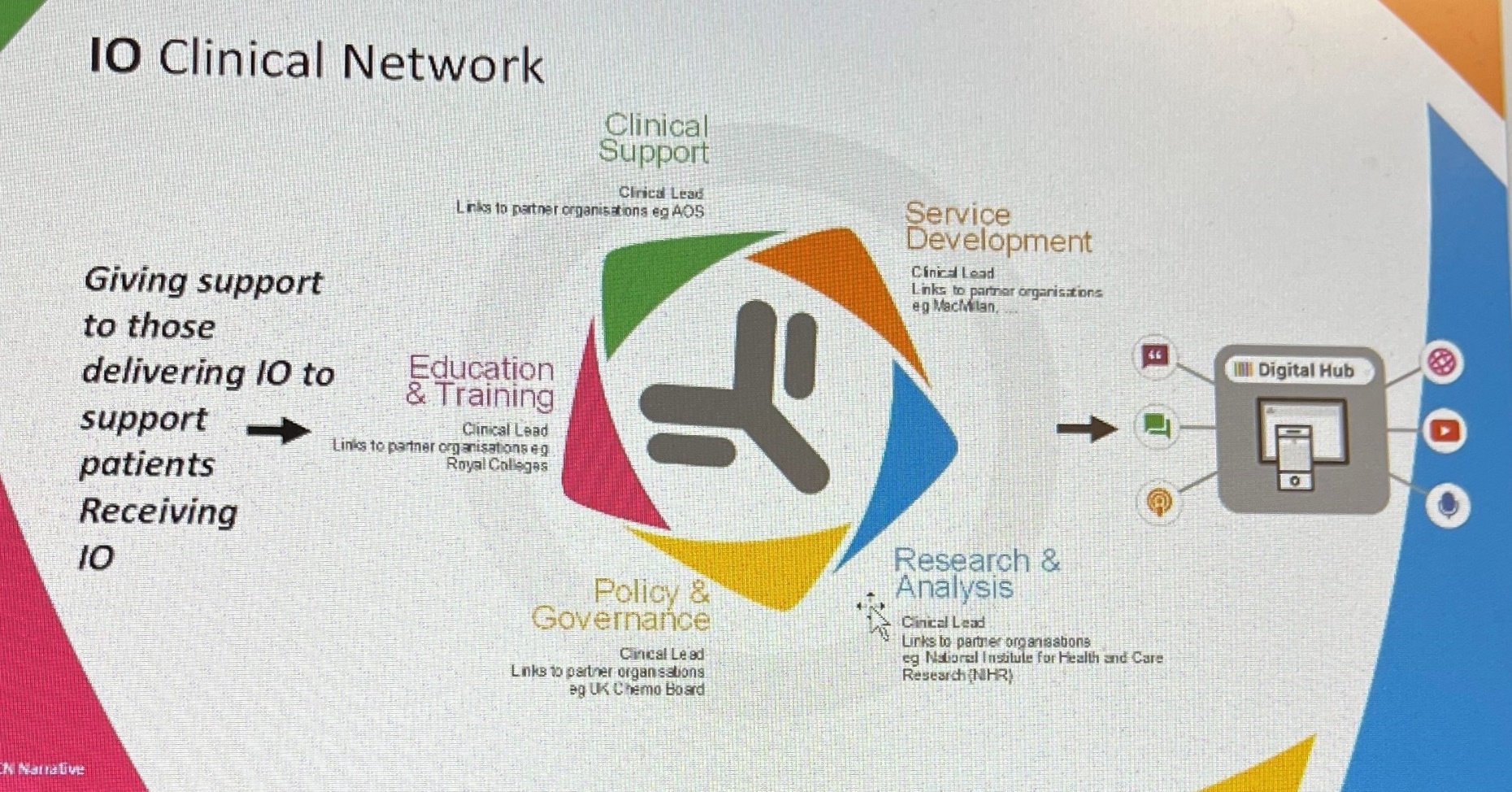 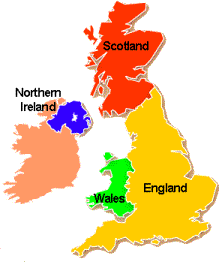 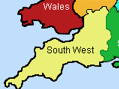 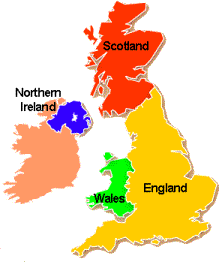 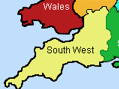 Education
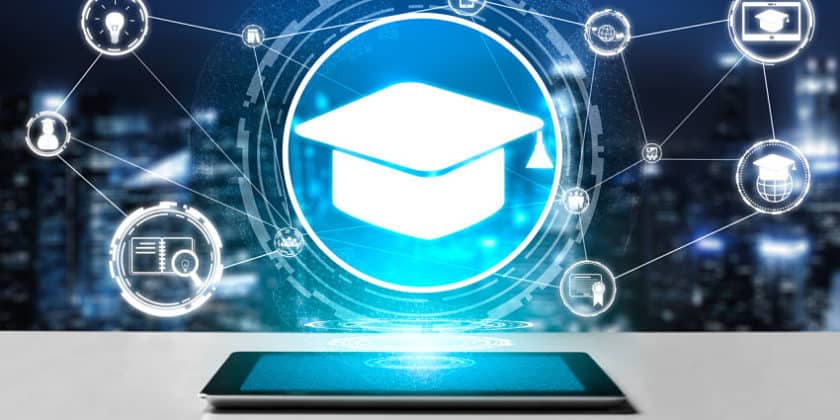 On behalf of Ricky Fraser, Velindre Cancer Centre
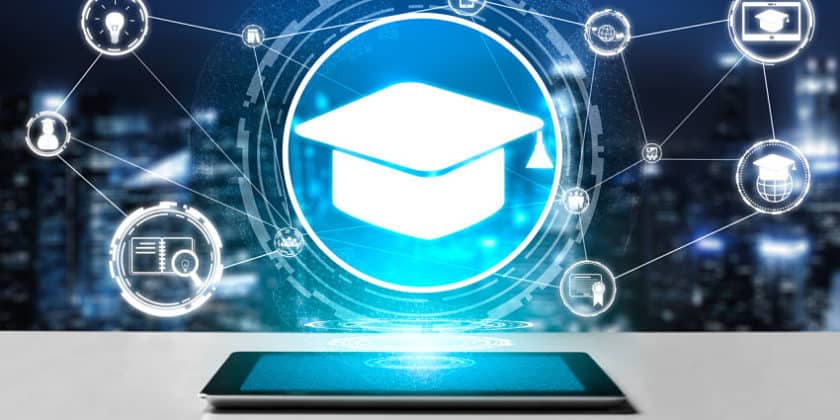 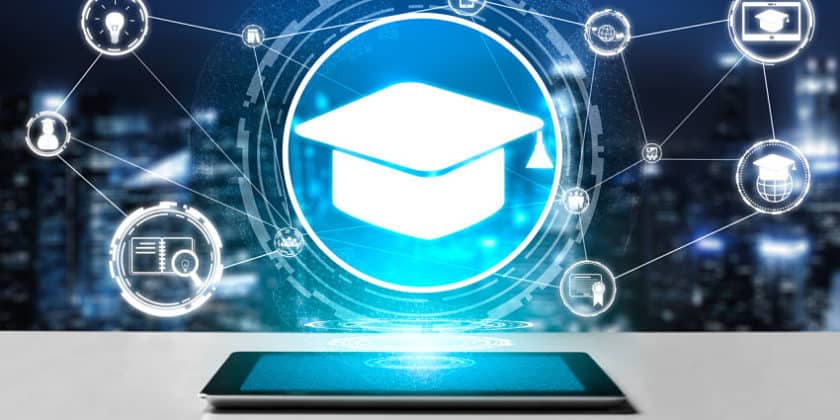 SIPS
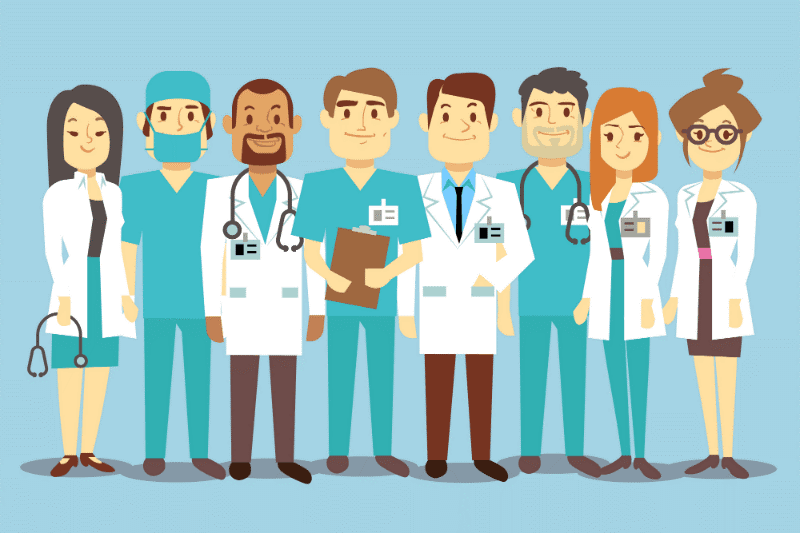 Specialist Immunotherapy Peer Support
Endocrinology
Gastro/Hep
Dermatology
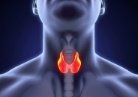 Rheumatology
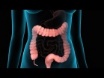 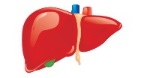 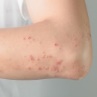 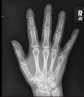 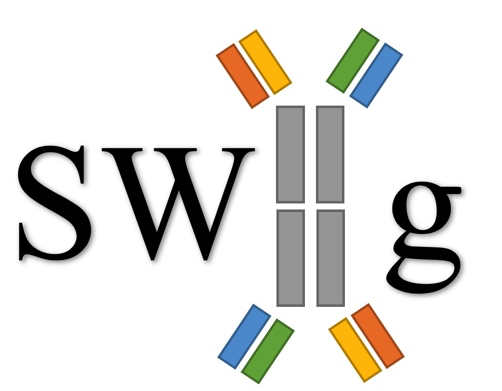 Neurology
Cardiology
Respiratory
Nephrology
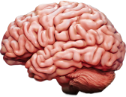 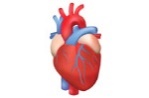 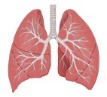 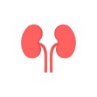 2054 Immune Checkpoints Inhibitor - EORTC - Quality of Life : EORTC – Quality of Life